Agarwalla A, Gruen J, Peters C, Sinnenberg L, Owens AT, Reza N
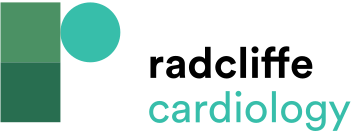 Upcoming Clinical Trials Investigating the Intersection of Type 2 Diabetes and Heart Failure
Citation: Cardiac Failure Review 2022;8:e10.
https://doi.org/10.15420/cfr.2021.31
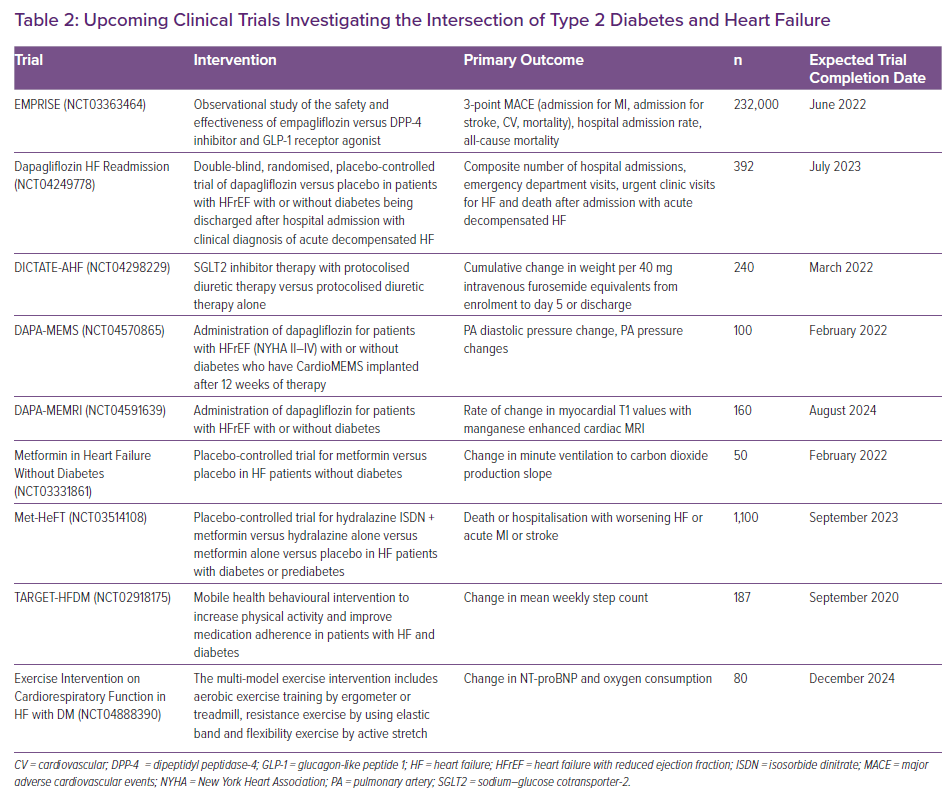